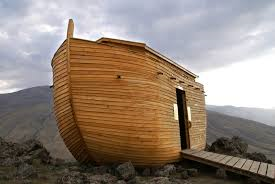 Noah A Preacher of Righteousness
Man’s free agency
God’s rejection of sin
Noah found grace
Faith, Hebrews 11.7
Grace – unmerited favor; justice getting what you deserve, mercy not getting what you deserve, grace who you get you don’t deserve
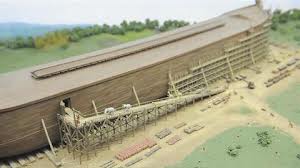 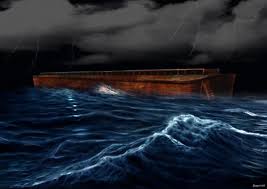 Noah did (Faith in action; obedience)
An alive faith
Worked on the ark
Preached
Entered the ark
The Lord shut the door
The rain came down (punishment of God is real)
The waters receded
God’s instructions
Noah built an altar
God’s covenant with Noah
Application
Condition of today’s world
What is your condition?
There will come a day when the “door” will be shut!